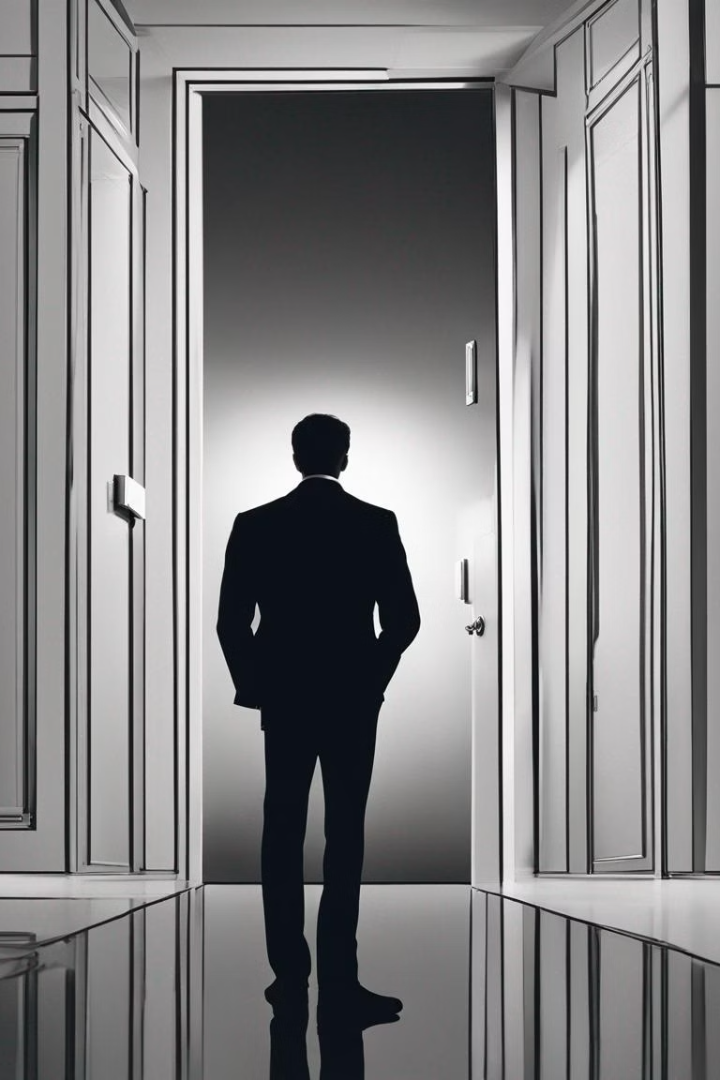 Understanding Checking Rechecking OCD
Obsessive-compulsive disorder (OCD) involves unwanted thoughts and repetitive behaviors. Checking rechecking OCD is a subtype causing significant distress and impairment in daily life.
Emotion of life
www.emotionoflife.in
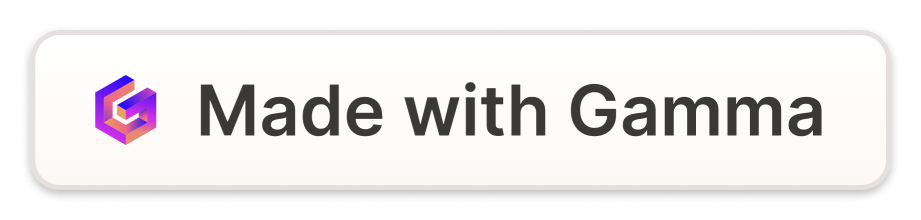 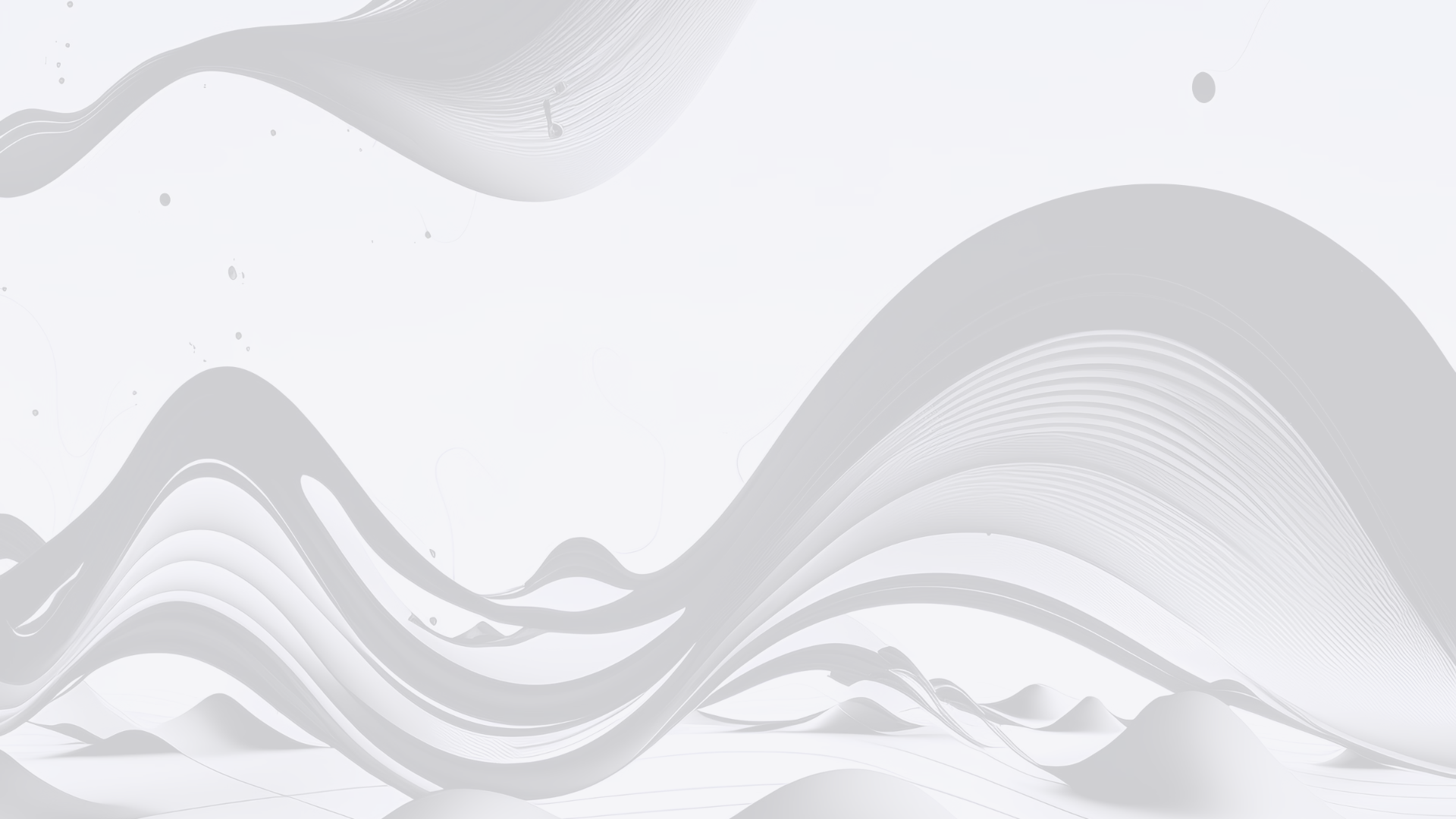 Characteristics of Checking Rechecking OCD
1
2
3
Persistent Doubts
Temporary Relief
Life Impairment
Driven by anxiety, sufferers feel compelled to verify things repeatedly.
Checking behaviors provide only momentary alleviation of distress.
Excessive checking disrupts daily activities and relationships.
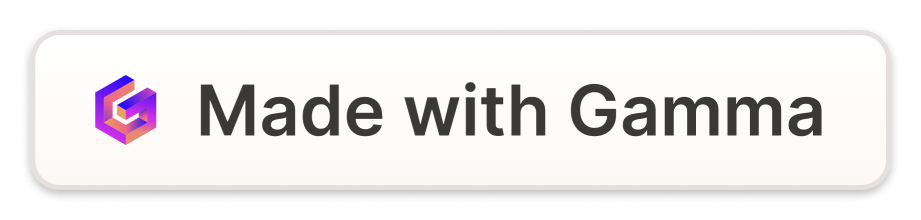 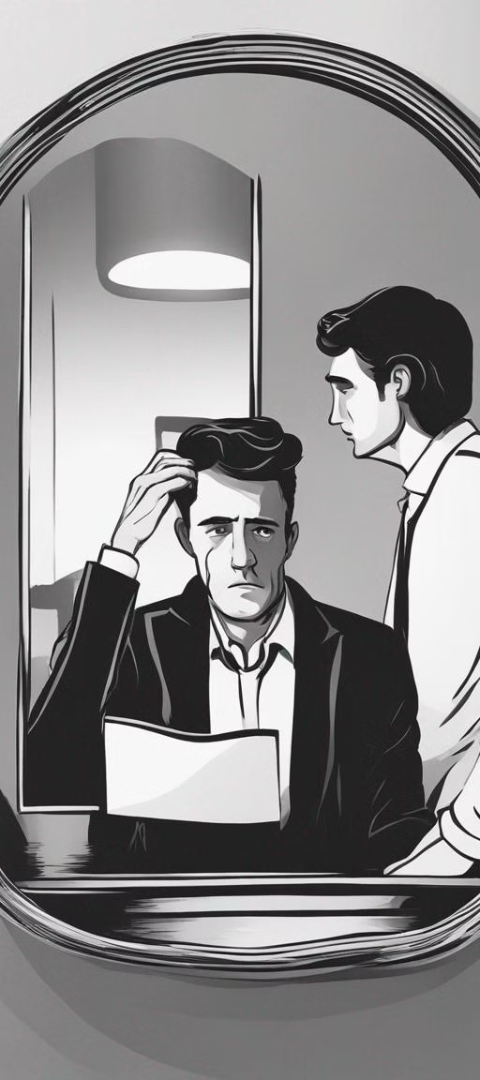 Emotional Toll on Sufferers
Fear and Doubt
Guilt and Shame
Overwhelming uncertainty and fear of harm dominate their thoughts.
Recognition of irrationality leads to profound feelings of guilt.
Physical Strain
Chronic stress manifests in fatigue and other physical symptoms.
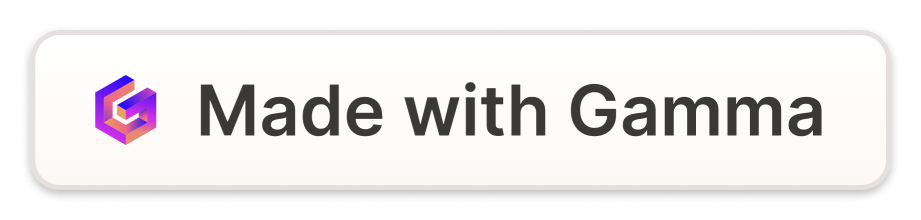 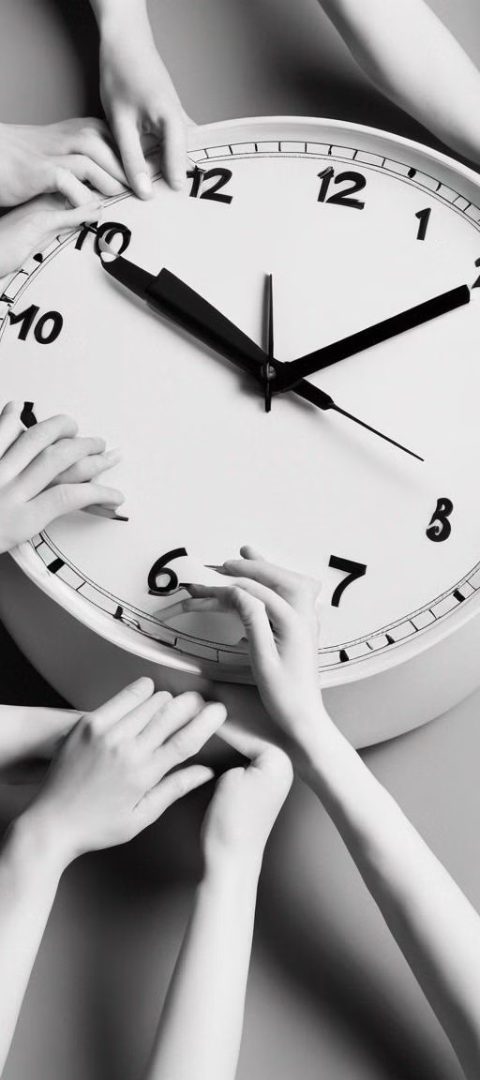 Common Behavioral Patterns
1
Lock Checking
Verifying doors and windows are secured multiple times.
2
Appliance Verification
Ensuring appliances are off to prevent hazards.
3
Task Reviewing
Going over tasks repeatedly to confirm accuracy.
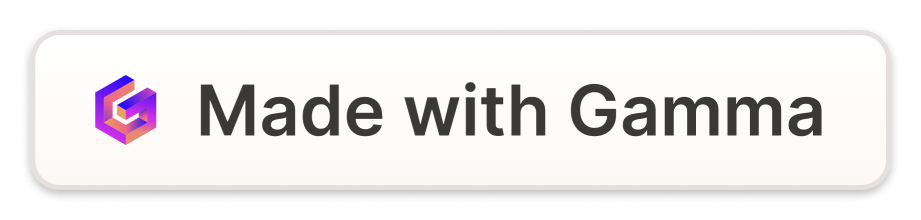 Symptoms of Checking Rechecking OCD
Intrusive Thoughts
Compulsive Actions
Emotional Distress
Distressing thoughts about harm or disaster.
Repetitive checking actions to reduce anxiety.
Fear and need for reassurance lead to emotional turmoil.
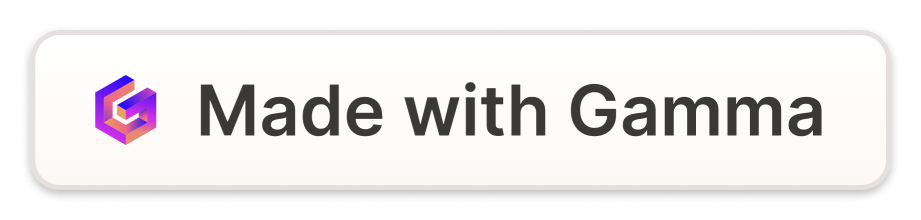 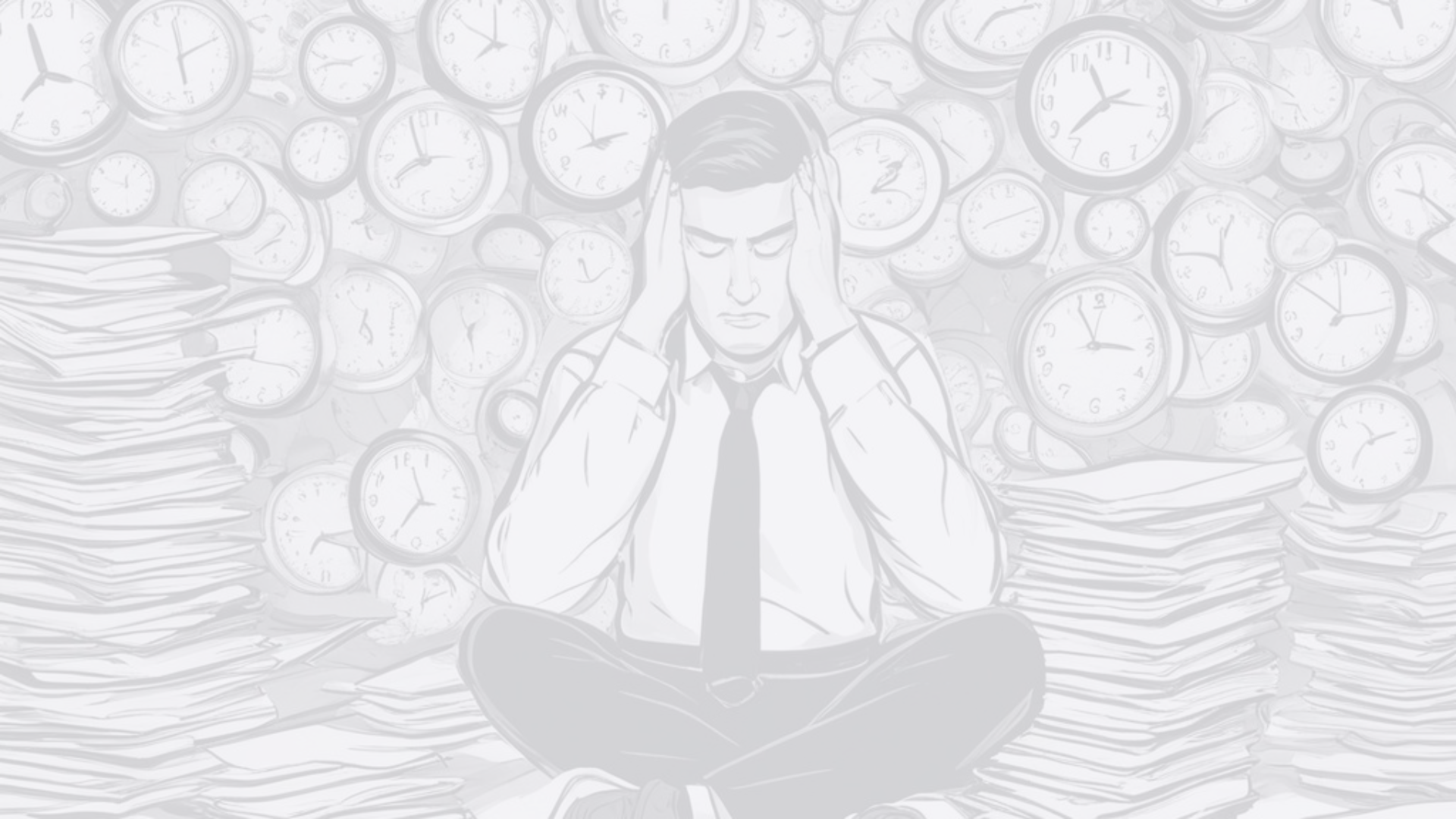 Challenges in Daily Life
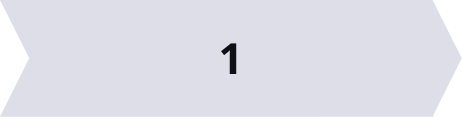 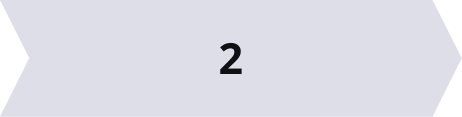 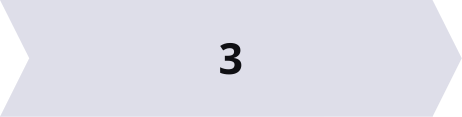 Time-Consuming Rituals
Social Isolation
Strained Relationships
Embarrassment leads to withdrawal from social activities.
OCD symptoms strain interactions with others.
Checking rituals severely impact time management.
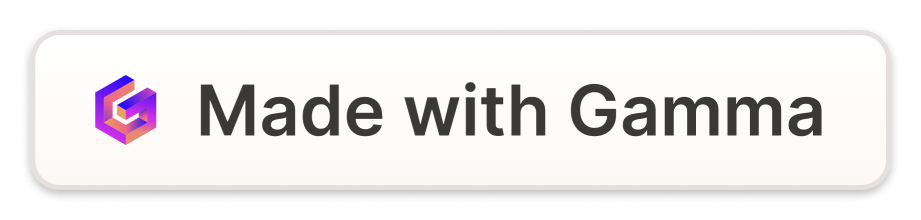 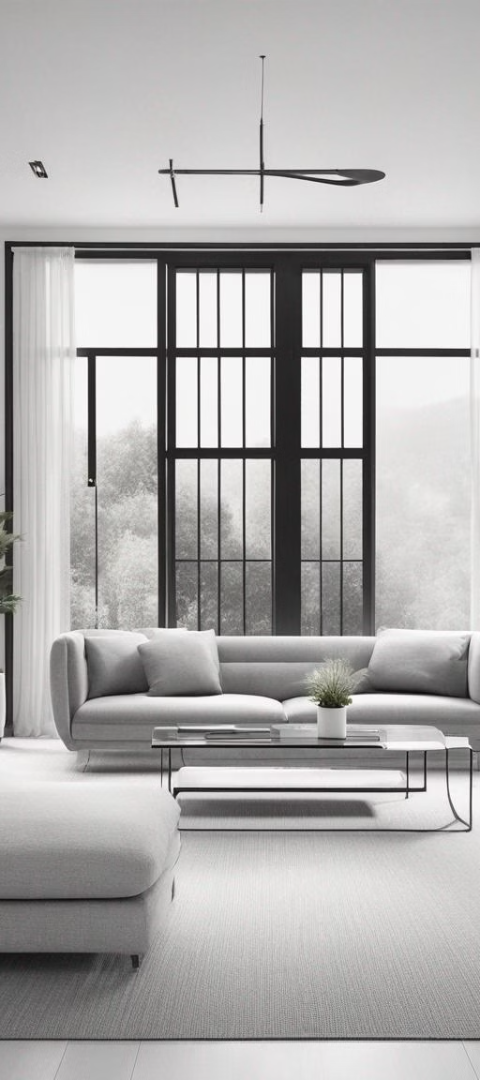 Treatment
1
CBT & ERP
Cognitive-behavioral therapy and exposure response prevention are key.
2
Self-Help Strategies
Journaling and gradual exposure exercises aid in symptom management.
3
Lifestyle Adjustments
Healthy habits and stress management techniques support well-being.
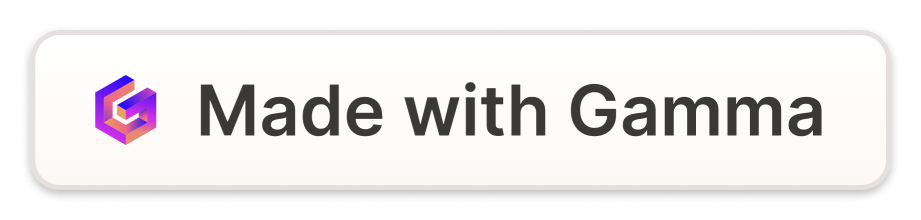 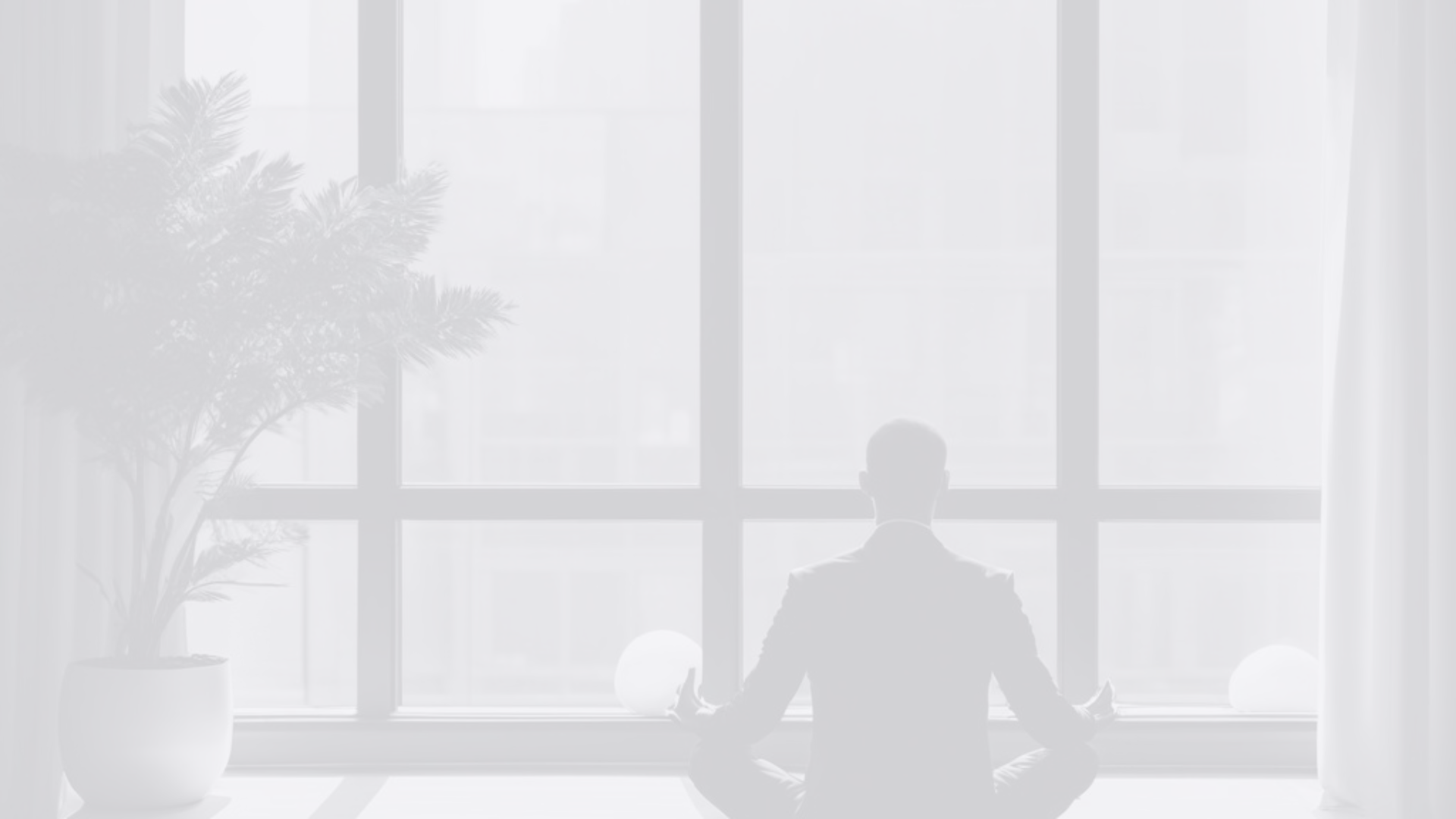 Emotion of Life Approach
Psychoeducation
Cognitive Restructuring
Commitment to Treatment
Understanding OCD is the foundation of treatment.
Challenging irrational beliefs to foster realistic thinking.
Consistent engagement with therapy is crucial for progress.
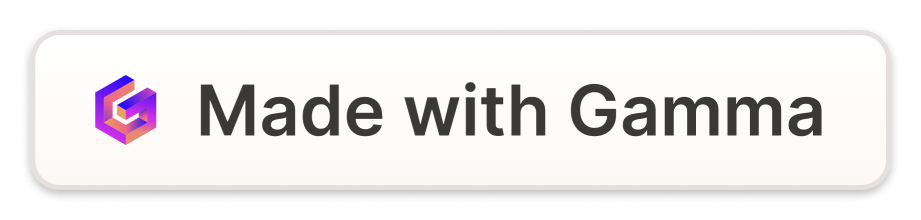 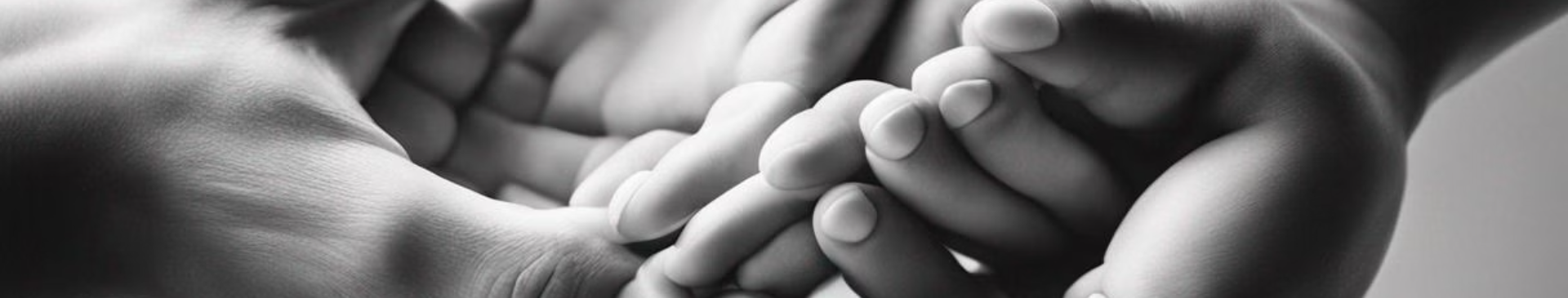 Support and Recovery
1
2
3
Support Networks
Therapeutic Alliance
Self-Compassion
Connecting with groups and forums for encouragement.
Practicing self-compassion to alleviate guilt and shame.
Working with a therapist for guidance and support.
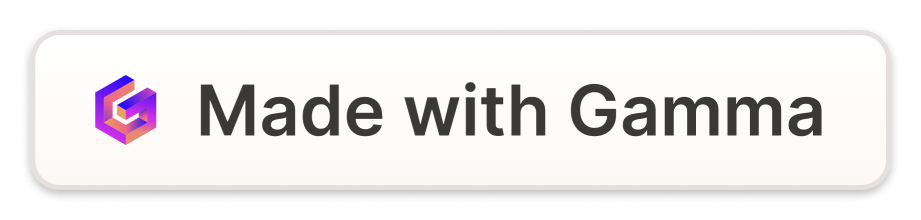 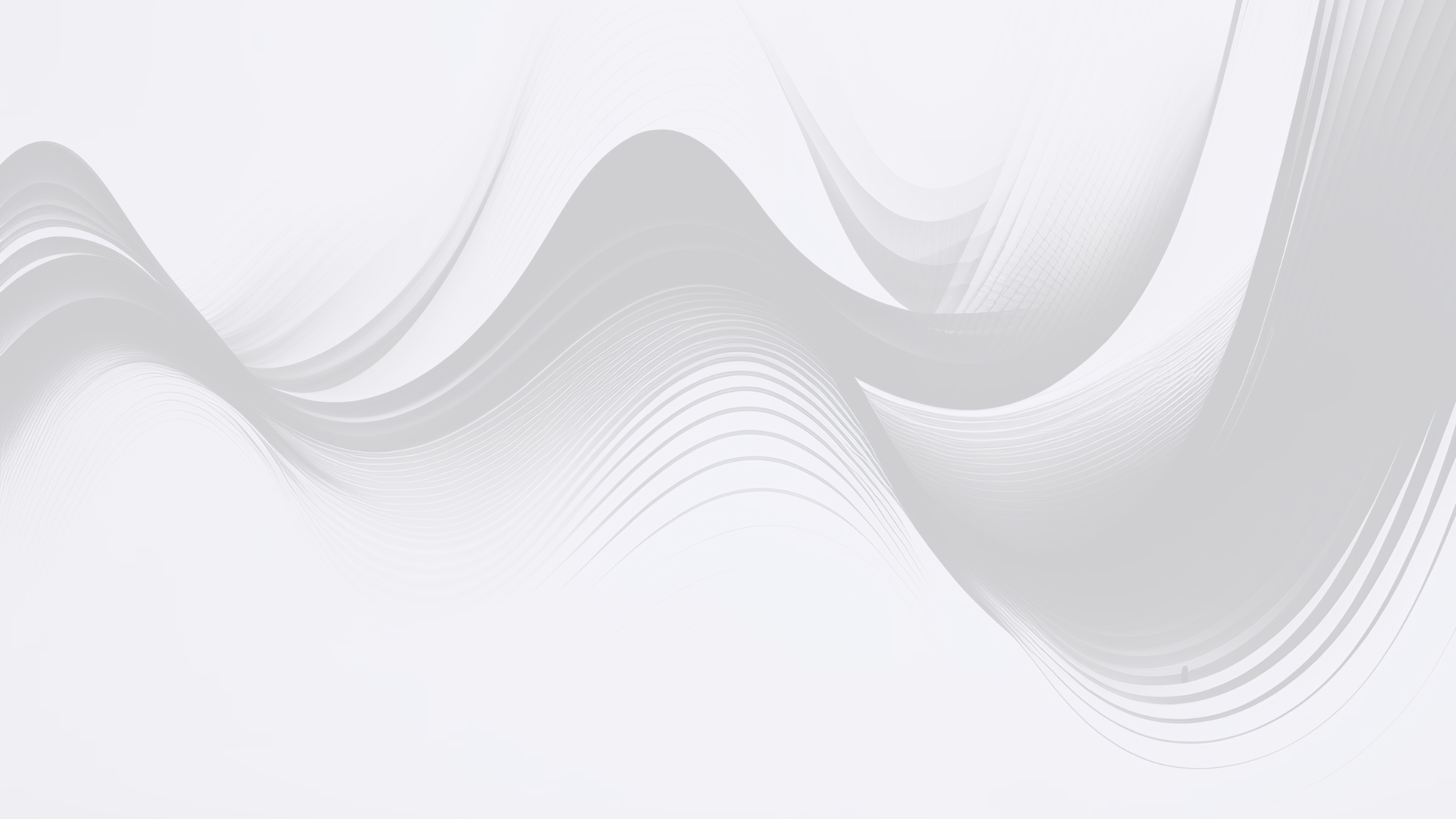 Long-Term Management
1
2
3
CBT
ERP
Self-Help
First-line treatment for symptom management.
Effective in reducing compulsive checking.
Complements therapy for comprehensive care.
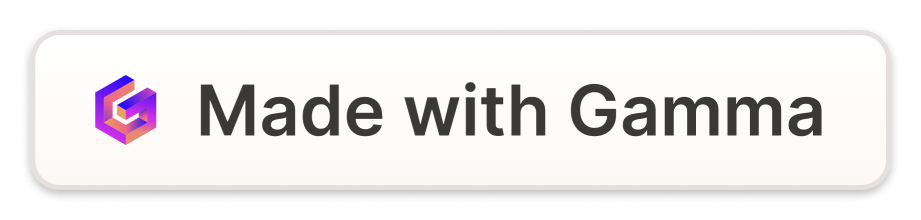 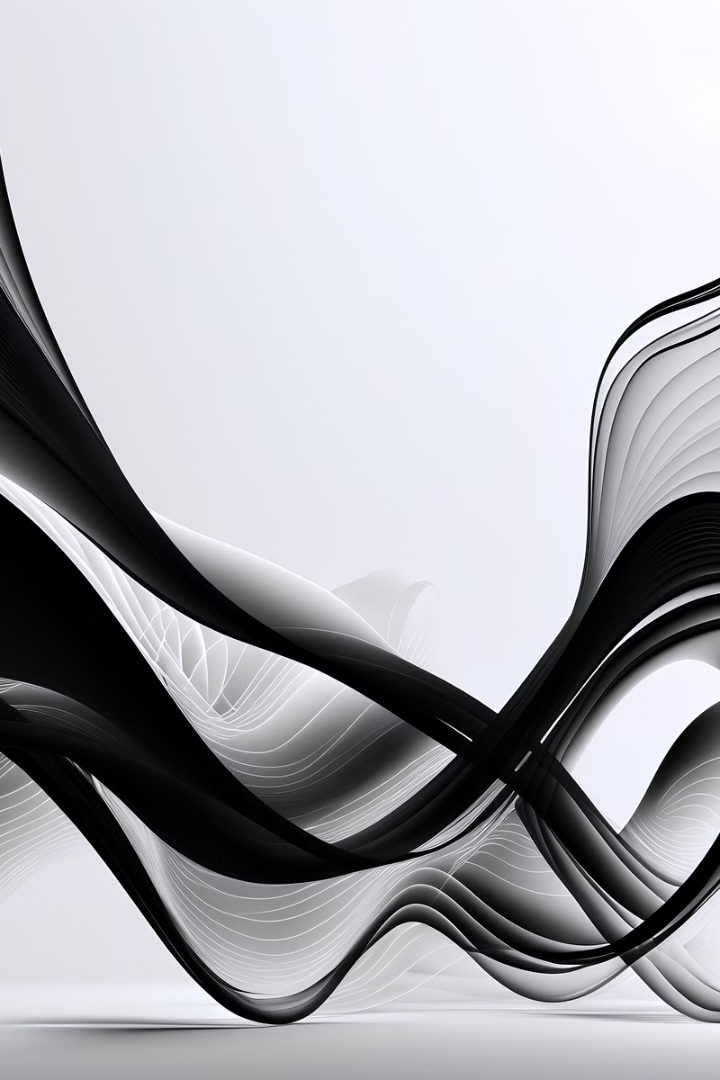 THANKYOU
Emotion of life
Contact us 9368503416
Email: info@emotionoflife.in
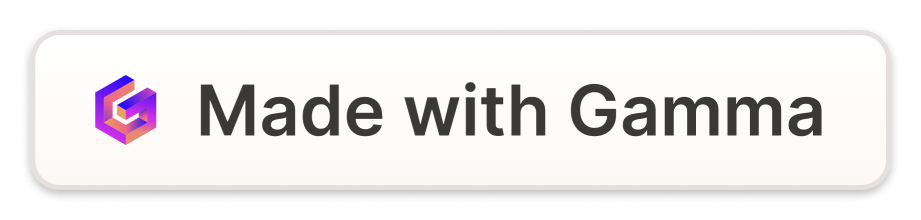